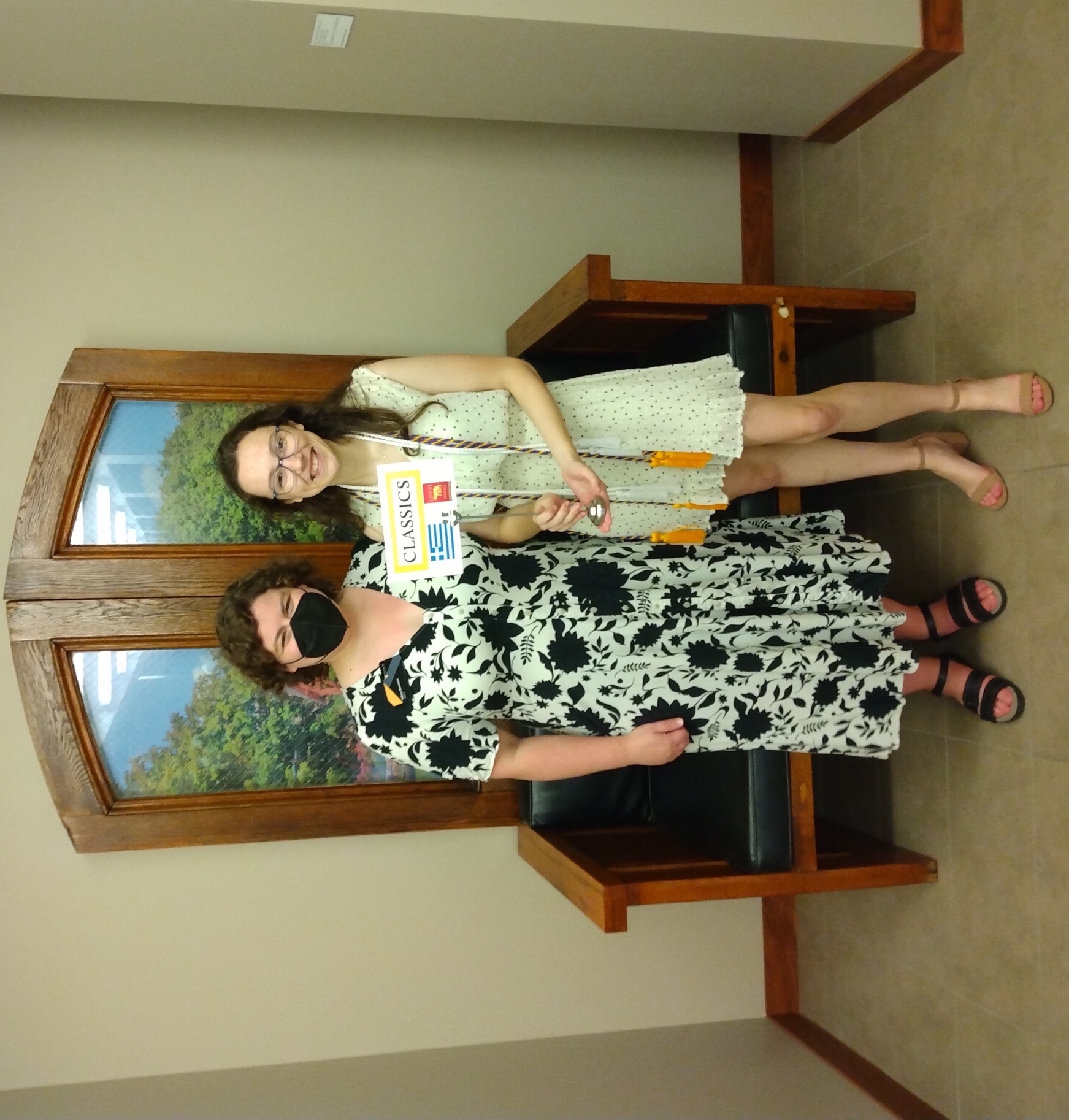 Prof. Hilary Bouxsein & Laura Shea
Commencement Day Reception – May 29, 2022
Tomson Hall Atrium
Evan Aho & family
Dylan Boorsma Bergerud & family
Madeline Everett & family
Madeline Everett & Profs. Groton & Helms
Katie Johnson & family
Emily Knuths & family
Anson Martin & family
Abbey McFarland & family
Tor Nelson & family
Ellie Rabe & family
Brigitte Rein & family
John Reynolds
Ryan Sasse & family
Laura Shea & family
Jason Tan & family
Matt Vinton & family
Jean Zerwas & family
In absentia: Alexander Famous (at left in green shirt)